Genel Araştırma Türleri
Betimsel (Descriptive) Araştırmalar

İlişkisel (Associational) Araştırmalar

Müdahale (Invervention) Araştırmaları
Betimsel (Descriptive) Araştırmalar
Verilen bir durumu olabildiğince tam ve dikkatli bir şekilde tanımlar.
Eğitim alanındaki araştırmalarda, en yaygın betimsel yöntem tarama çalışmalarıdır. 
 Etnografik ve tarihi yöntemler gibi yöntemler de yapıları bakımından betimseldir.
2
Betimsel (Descriptive) Araştırmalar
Tarama çalışmalarında araştırmacılar;
Bireylerin 
Grupların
Fiziksel ortamların (okul gibi)
özelliklerini (yetenekler, tercihler, davranışlar vb.) özetler.
3
Betimsel (Descriptive) Araştırmalar
Eğitim alanındaki betimsel çalışmalara verilecek örnekler;
Çeşitli öğrenci gruplarının başarılarını belirlemek,
Öğretmenlerin, yöneticilerin veya danışmanların davranışlarını tanımlamak,
Ebeveynlerin tutumlarını ve okulun fiziki şartlarını tanımlamak olabilir.
Olgunun tanımlanması tüm araştırma gayretlerinin başlangıç noktasıdır.
4
İlişkisel (Associational) Araştırmalar
İlişkileri ve bağlantıları inceleyen araştırma türüdür.
Başarı konusundaki farklılıkların; öğretmenin davranışı, öğrencinin ilgileri ve ebeveynlerin tutumlarıyla ne şekilde ilişkilendirildiğini öğrenmek isteyebilirler.
Bu şekilde araştırmacılar; ilişkileri belirleyerek olguları daha iyi algılayabilirler.
5
İlişkisel (Associational) Araştırmalar
İlişkisel araştırmalara verilebilecek bazı örnekler;
Korelasyonel ve nedensel karşılaştırma yöntemleri,
Başarı ve tutum arasındaki , öğrencinin bireysel farklılıklarının arasındaki ya da öğretmenin farklı özellikleri ve öğrencinin başarısı arasındaki korelasyon araştırmaları,
Ders anlatımı ve başarı arasındaki ya da cinsiyet ve başarı arasındaki nedensel karşılaştırma araştırmalarıdır.
6
Müdahale (Intervention) Araştırmaları
Belirli bir yöntem ya da uygulamanın bir ya da daha fazla sonucu etkilemesi beklenir. 
Müdahale araştırmaları, araştırmacıların;
Çeşitli öğretim yöntemlerinin, 
Öğretim programlarının, 
Sınıfın düzenlenmesinin etkililiğini,
Kişilerin veya grupların özelliklerini etkilemeye yönelik diğer çabaların değerlendirilebilmelerini sağlar.
Müdahale araştırmaları, kuramsal tahminleri doğrulayarak sahip olunan genel bilgiye katkıda bulunabilir. Müdahale araştırmasında kullanılan başlıca yöntem deneydir.
7
Genel Araştırma Türleri
Eğitim alanındaki bazı araştırma türleri üç genel yaklaşımı birleştirebilir.
Tarihi, etnografik ve diğer nitel araştırma yöntemleri yapı olarak aslında betimsel olmalarına rağmen, eğer araştırmacı ilişkileri incelerse, zaman zaman ilişkisel de olabilirler.
Üniversite sınavında başarılı olmak için gereklilikler ile matematikteki başarı arasındaki ilişkileri inceleyen, bu gereklilikleri zaman içinde inceleyen betimsel tarihi bir araştırma, aynı zamanda ilişkiseldir.
8
Nicel ve Nitel Araştırmaların Karşılaştırılması
Bilimsel araştırmalarda diğer bir ayrım da “nitel ve nicel araştırmalar” şeklinde gerçekleşir.
Nitel ve nicel araştırmalar 
Yararlanılan yöntemler,
Yürütülen çalışmalar,
Araştırtmacının rolü,
Genelleştirilebilirlik, yönlerinden farklılık gösterirler.
9
Nicel Araştırmanın Avantajları / Dezavantajları
10
Nitel Araştırmanın Avantajları / Dezavantajları
11
Nicel ve Nitel Araştırmaların Karşılaştırılması
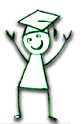 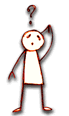 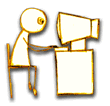 12
Araştırma Sürecinin Aşamaları
13
Araştırma Sürecinin Aşamaları
Araştırmada ortaya konan probleme ilişkin cümle
    Keşfedici bir soruyu ya da hipotezi biçimlendirmek
        İlgili literatürün gözden geçirilmesi
           Örneklem seçimi
               Veri toplama araçlarının düzenlenmesi
                    Uygulama
                         Veri analizi
                              Raporlaştırma
14
Etik
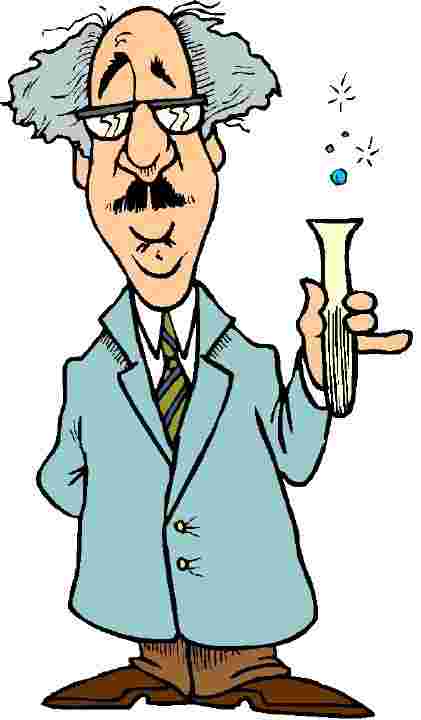 Etik, tarafların uyması veya kaçınması gereken davranışlar bütünü olarak tanımlanır.
Araştırma etiği, bilimsel bir araştırmanın planlama yürütülmesi sürecinde uyulması gereken ahlaki ve bilimsel ilkelerdir.
15
Bilimsel Araştırma Yapan İnsanların Sahip Olması Gereken Özellikler
Araştırmanın tasarımı ve yürütülmesinde en yüksek mesleki standartlara sahip olmak.
Araştırmanın yapılışı ve bulguların analizi sırasında özeleştiri, dürüstlük ve açıklığı elden bırakmamak.
Aynı konu üzerinde araştırma yapmış ve yapmakta olan diğer araştırmacılara ve oların katkılarına içtenlikle teslim edici bir tavır içinde olmak.
16
Bilimsel Çalışmalarda Karşılaşılan  Sorunlar
Kanıtların dikkatli bir şekilde toplanmaması ve kullanılmaması
Fikirlerin ve başkalarının eserlerinin dikkatli kullanılmaması
Tamamen kanıtlanmamış bilgi üzerinde şüpheci olunmaması
Alternatif açıklamalara açık olunmaması
Bilgi edinme sürecinde deneklere özen gösterilmemesi ve zarar verilmesi
17
Bilimsel Çalışmalarda Karşılaşılan  Sorunlar
Söylemde nezaket ve ikna yolunu tercih etmeme
Politika yapımına yönelik bir araştırma olmadıkça politik uygulamalardan kaçınmama
Diğer bireylerin akademik performansını değerlendirmede sadece akademik değerlere dayanmama
Akademik etiğin, yalnızca bilimsel araştırmalara değil, akademik yaşamı oluşturan tüm faaliyetlere yansıtılmaması
18
Bilim Dünyasında En Sık Görülen Etik Dışı Davranışlar
Disiplinsiz araştırma : 
Disiplinsiz, dikkatsiz, aceleci ve özensiz bir şekilde hazırlanan çalışmada bazı hataların ortaya çıktığı çalışmadır.
Yinelenen Yayın(Duplication) : 
Aynı bilimsel çalışmanın birden çok dergiye gönderilerek yayınlanmasıdır.
Sahtecilik, Saptırma veya Aldatmaca (Falsification) : 
Bilimsel verilerin istemli bir şekilde değiştirilmesidir.
19
Bilim Dünyasında En Sık Görülen Etik Dışı Davranışlar
Uydurmacılık(Fabrication):
Hiçbir şekilde araştırma yapılmadan, sözde bilimsel bir yayının ortaya çıkması olayıdır.
Aşırmacılık (Plagiarism) : 
Başkalarına ait olan araştırma verilerinin olduğu gibi, kaynak bildirmeden, sanki kendi araştırma verileriymiş gibi yayımlanmasıdır.
Bilimsel verilerin istemli bir şekilde değiştirilmesini ifade eder.
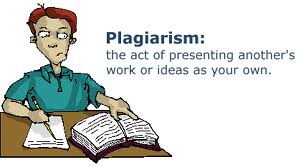 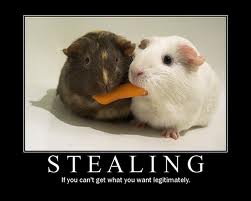 20
Bilimde Etik Dışı Davranışın Başlıca Nedenleri
Bireylere akademik aşamaların başında bilimsel araştırma etiğinin öğretilmemesidir.
Kendilerine toplumda, üniversite ve  bilim çevrelerinde yüksek yer edinme duyguları genç bireyleri etik dışı davranışlara götürebilir.
Fazla sayıda yayın yapılması ile bilimde saygınlığın her zaman artacağı yanılgısıdır.
Elde edilen finansal desteği yitirmemek için bilimde etik dışı bir davranışa sığınılabilinir.
21
Bilimsel Etiğe Aykırı Davranışların Önlenmesi İçin Yapılması Gerekenler
Araştırmacıların eğitilmesi,
Araştırmacılar üzerinde baskıların azaltılması,
Araştırmacılar üzerindeki mali baskının azaltılması gerekmektedir.
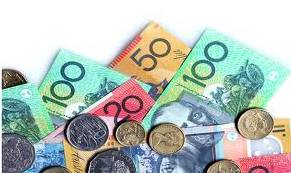 22
Kaynaklar
Şener Büyüköztürk, Özcan Akgün, Şirin Karadeniz, Bilimsel Araştırma Yöntemleri, 2010 PegemA Yayıncılık Ankara
Özcan Demirel, Zeki Kaya, Eğitim Bilimlerine Giriş, 2007 Pegem A Yayıncılık Ankara
http://www.scribd.com/doc/13550377/Bilimsel-Arastirmanin-Kavramsal-Temelleri
http://www2.aku.edu.tr/~gocak/Arastirmayontem/2008sinif/arastirmaveturleri.pdf
http://www.etkinlikpaylas.com/index.php?ind=downloads&op=entry_view&iden=3684
www.bsm.gov.tr/sunu/docs/Egitim_Arastirma_Teknikleri.ppt
www.ulakbim.gov.tr/dokumanlar/sempozyum1/sruacan2.pdf
23